Закон України «Про вищу освіту»
Стаття 62. Права осіб, які навчаються у закладах вищої освіти
…
15) вибір навчальних дисциплін у межах, передбачених відповідною освітньою програмою та навчальним планом, в обсязі, що становить не менш як 25 відсотків загальної кількості кредитів ЄКТС, передбачених для даного рівня вищої освіти. При цьому здобувачі певного рівня вищої освіти мають право вибирати навчальні дисципліни, що пропонуються для інших рівнів вищої освіти, за погодженням з керівником відповідного факультету чи підрозділу.
25% від 90 кредитів ЄКТС = 22,5 кредити
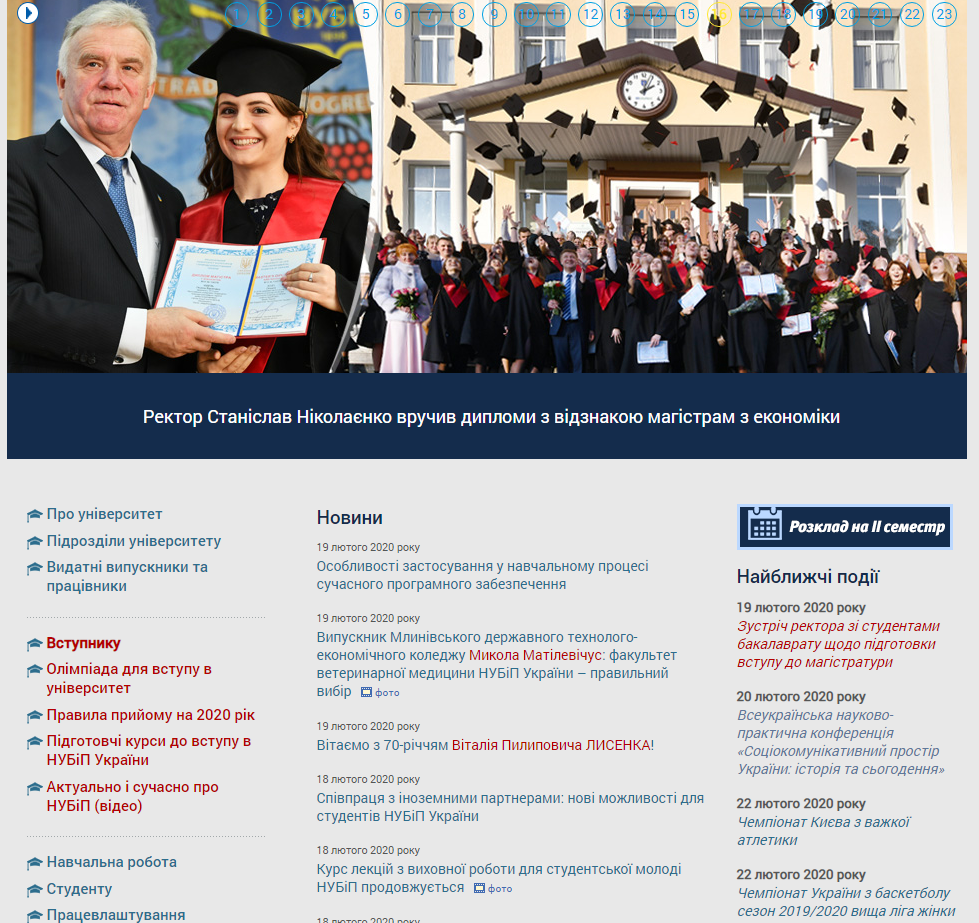 https://nubip.edu.ua/
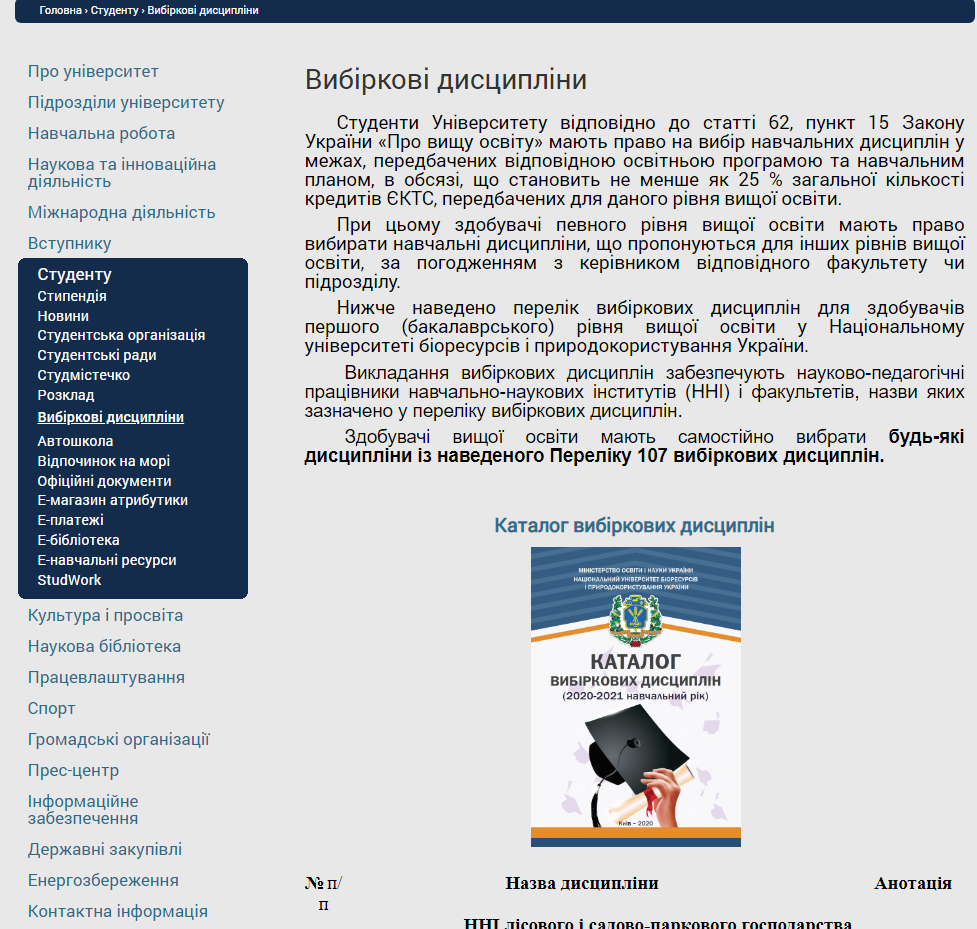